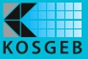 KOBİGEL  - KOBİ GELİŞİM  DESTEK PROGRAMI
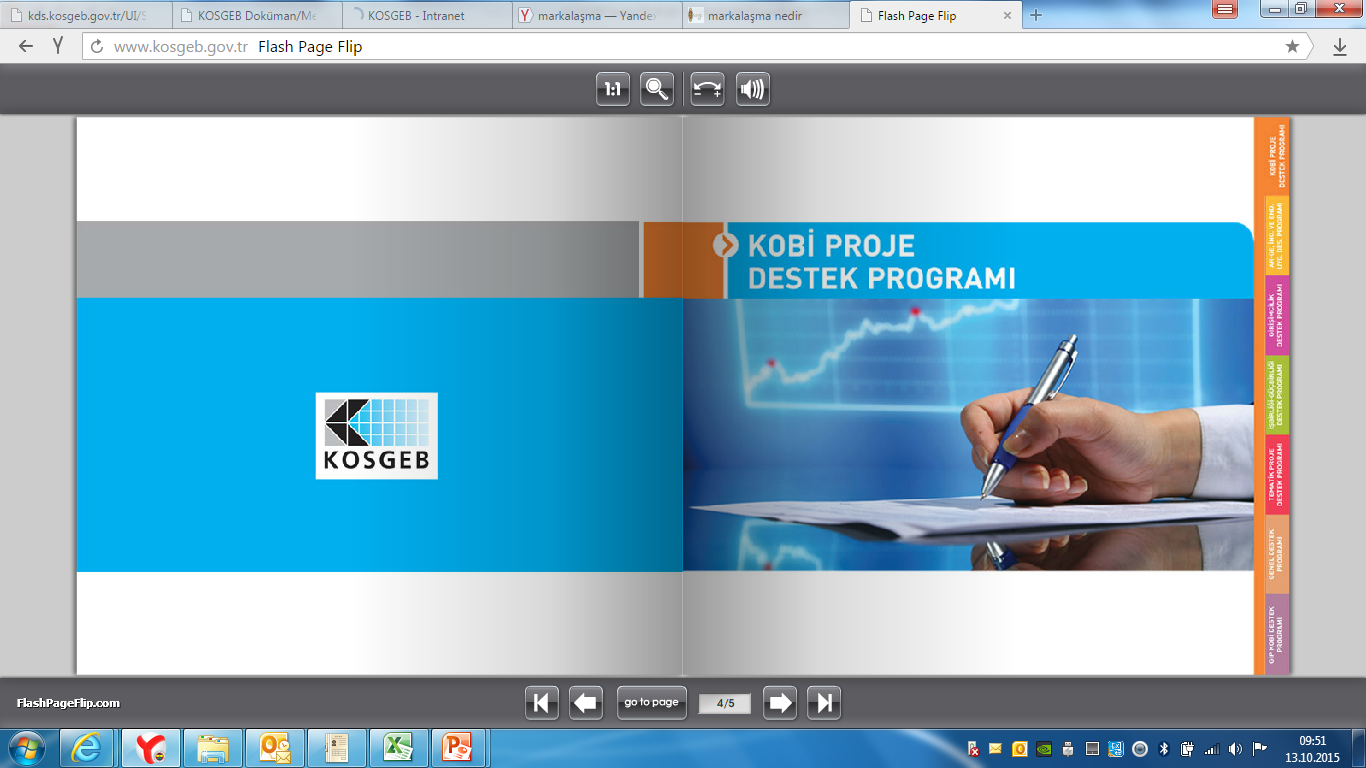 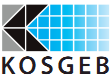 Türkiye’de KOBİ tanımı
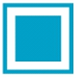 KOBİ tanımı
250’den az çalışan istihdam eden,
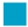 Yıllık bilanço toplamı veya net satış hasılatı 
250 milyon TL’yi geçmeyen işletmeler
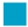 KOSGEB desteklerinden yararlanabilecek KOBİ’ler Bakanlar Kurulu tarafından belirlenir.
 KOBİGEL-KOBİ Gelişim Destek  Programı Proje Teklif Çağrı konularına göre ayrıca sektör, bölge, ölçek ve diğer kısıtlar uygulanabilir.
2
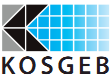 KOBİGEL – KOBİ GELİŞİM DESTEK PROGRAMI
Programın Amacı
Uygulama Şekli
Proje Çağrı Konuları
3
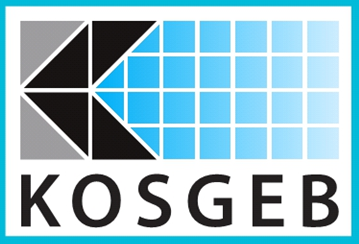 KOBİGEL
KOBİ GELİŞİM DESTEK PROGRAMI
2022.03
PROJE TEKLİF ÇAĞRISI
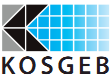 KOBİGEL - KOBİ GELİŞİM DESTEK PROGRAMI | 2022 – 03 Proje Teklif Çağrısı
KOBİGEL – KOBİ GELİŞİM DESTEK PROGRAMI 
2022-03 PROJE TEKLİF ÇAĞRISI
(13 Aralık 2022 – 11 Ocak 2023)


«İMALAT SANAYİ SEKTÖRÜNDE FAALİYET GÖSTEREN KOBİ’LERİN REKABET GÜÇLERİNİN VE VERİMLİLİĞİNİN ARTIRILMASI»


Proje Başvuruları, KOSGEB Başvuru Sistemi üzerinden online
13 Aralık 2022 – 11 Ocak 2023 (23:59) tarihlerinde alınacaktır.
5
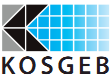 KOBİGEL - KOBİ GELİŞİM DESTEK PROGRAMI | 2022 – 03 Proje Teklif Çağrısı
GENEL AMAÇ
imalat sanayi sektöründe faaliyet gösteren küçük ve orta ölçekli işletmelerin modern teknolojiler ve iş modelleriyle çalışma kapasitelerinin geliştirilmesi, verimliliklerinin artırılması, ürün ve üretim süreçlerinin kalite standartlarına uygun hale getirilmesi ile imalat sanayi KOBİ’lerinin ulusal ve uluslararası rekabet güçlerinin arttırılması.
6
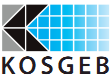 KOBİGEL - KOBİ GELİŞİM DESTEK PROGRAMI 2022 – 03 Proje Teklif Çağrısı
KİMLER BAŞVURABİLİR
7
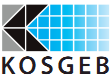 Diğer Başvuru Koşulları
KOBİGEL - KOBİ GELİŞİM DESTEK PROGRAMI | 2022 – 03 Proje Teklif Çağrısı
Başvuracak tüm işletmelerin 2021 yılında bilanço esasına göre defter tutması esastır.
Başvuracak tüm işletmelerin 2020 ve 2021 yılı KOBİ Beyannameleri onaylı olmalıdır (2021 yılında kurulan işletmeler için 2020 yılı KOBİ Beyannamesinin onaylı olması koşulu aranmaz.).
Proje Bütçesi Özel Sınırı
Teklif edilen projenin toplam bütçesi, 2021 yılı net satış hasılatını geçemez.
8
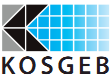 KOBİGEL - KOBİ GELİŞİM DESTEK PROGRAMI | 2022 – 03 Proje Teklif Çağrısı
9
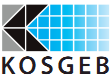 KOBİGEL - KOBİ GELİŞİM DESTEK PROGRAMI | 2022 – 03 Proje Teklif Çağrısı
*Geri Ödemeli Destekler için, destek ödeme aşamasında destek tutarı kadar teminat mektubu veya KGF kefalet mektubu ibraz edilmek zorundadır. Geri ödemeler, proje bitişinden 12 ay sonra başlamak üzere dörder aylık dönemde altı eşit taksitte yapılır, faiz veya komisyon alınmaz. 
**Personel giderleri için, öğrenim durumu katsayısına göre belirlenen tutarda (oran uygulanmadan) geri ödemesiz destek verilir.
*** Desteğin başlangıç tarihinden itibaren 4 (dört) ay içerisinde talep edilmesi halinde teminat karşılığında erken ödeme yapılabilir.
10
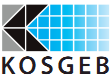 KOBİGEL - KOBİ GELİŞİM DESTEK PROGRAMI | 2022 – 03 Proje Teklif Çağrısı
11
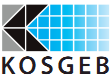 KOBİGEL - KOBİ GELİŞİM DESTEK PROGRAMI | 2022 – 03 Proje Teklif Çağrısı
PROJE TEKLİF ÇAĞRISINA ÖZEL OLARAK PROJE BAŞVURU FORMUNUN 2.11 NUMARALI “ÇAĞRIYA ÖZEL HUSUSLAR” BÖLÜMÜNDE YER VERİLMESİ GEREKEN İLAVE BİLGİLER
100 puan üzerinden 30 puanlık teknik değerlendirmede esas alınacaktır –
Üretimde verimlilik arttırma ve/veya üretim maliyetlerini düşürme amacıyla mevcut imalat süreçlerinin geliştirilmesi
12
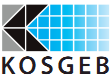 KOBİGEL - KOBİ GELİŞİM DESTEK PROGRAMI | 2022 – 03 Proje Teklif Çağrısı
PROJE TEKLİF ÇAĞRISINA ÖZEL OLARAK PROJE BAŞVURU FORMUNUN 2.11 NUMARALI “ÇAĞRIYA ÖZEL HUSUSLAR” BÖLÜMÜNDE YER VERİLMESİ GEREKEN İLAVE BİLGİLER
100 puan üzerinden 30 puanlık teknik değerlendirmede esas alınacaktır –
Ürün kalitesinin artırılması ve/veya ürün kalitesinde sürekliliğinin sağlanması
13
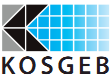 KOBİGEL - KOBİ GELİŞİM DESTEK PROGRAMI | 2022 – 03 Proje Teklif Çağrısı
PROJE TEKLİF ÇAĞRISINA ÖZEL OLARAK PROJE BAŞVURU FORMUNUN 2.11 NUMARALI “ÇAĞRIYA ÖZEL HUSUSLAR” BÖLÜMÜNDE YER VERİLMESİ GEREKEN İLAVE BİLGİLER
100 puan üzerinden 30 puanlık teknik değerlendirmede esas alınacaktır –
Katma değerli üretim kapasitesi ve/veya ürün geliştirme kapasitesinin artırılması
14
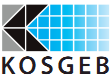 KOBİGEL - KOBİ GELİŞİM DESTEK PROGRAMI | 2022 – 03 Proje Teklif Çağrısı
PROJE TEKLİF ÇAĞRISINA ÖZEL OLARAK PROJE BAŞVURU FORMUNUN 2.11 NUMARALI “ÇAĞRIYA ÖZEL HUSUSLAR” BÖLÜMÜNDE YER VERİLMESİ GEREKEN İLAVE BİLGİLER
100 puan üzerinden 30 puanlık teknik değerlendirmede esas alınacaktır –
Ölçüm – analiz altyapısının iyileştirilmesi
15
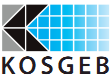 KOBİGEL - KOBİ GELİŞİM DESTEK PROGRAMI | 2022 – 03 Proje Teklif Çağrısı
* Yazılıma ilişkin eğitim-danışmanlık giderleri dahil
16
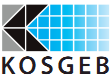 KOBİGEL - KOBİ GELİŞİM DESTEK PROGRAMI | 2022 – 03 Proje Teklif Çağrısı
17
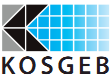 KOBİGEL - KOBİ GELİŞİM DESTEK PROGRAMI | 2022 – 03 Proje Teklif Çağrısı
18
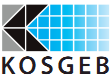 KOBİGEL - KOBİ GELİŞİM DESTEK PROGRAMI | 2022 – 03 Proje Teklif Çağrısı
KOBİ Bilgi Sistemi üzerinden Başvuru Formu doldurulur
İŞLETME
Çağrıda belirtilen belgeler KOBİ Bilgi Sistemine yüklenir
Çağrıda ilan edilen son başvuru tarih / saatine kadar KOBİ Bilgi Sistemi üzerinden başvuru onaylanır
* Başvuru formu ve ekleri KOBİ Bilgi Sistemine Başvuru aşamasında yüklenecektir. Proje çıktısı teslim edilmeyecektir.
* Proje teklif çağrısında ilan edilen son başvuru tarihine kadar başvurusunu KOBİ Bilgi Sistemi üzerinden onaylamayan işletmelerin projeleri değerlendirmeye alınmaz.
19
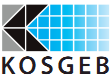 KOBİGEL - KOBİ GELİŞİM DESTEK PROGRAMI | 2022 – 03 Proje Teklif Çağrısı
20
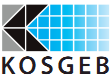 KOBİGEL - KOBİ GELİŞİM DESTEK PROGRAMI | 2022 – 03 Proje Teklif Çağrısı
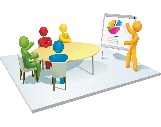 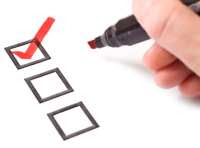 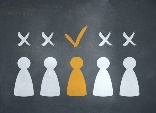 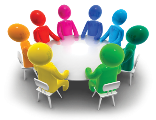 21
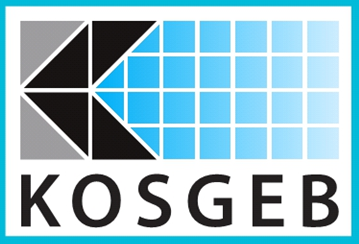 Teşekkürler
444 1 567
www.kosgeb.gov.tr